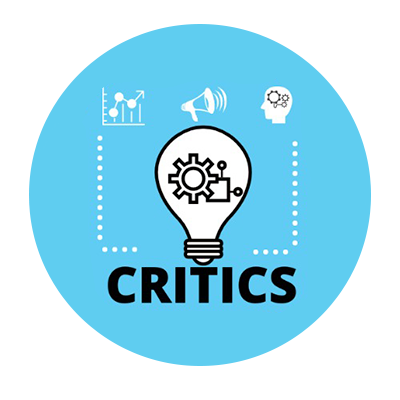 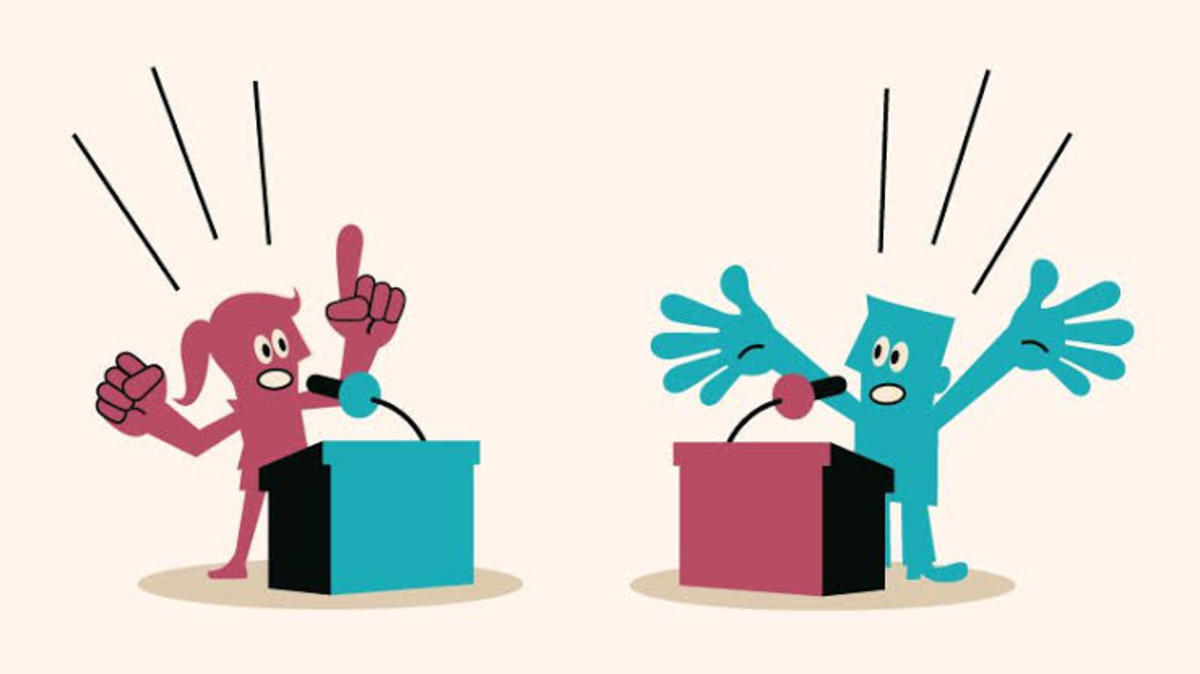 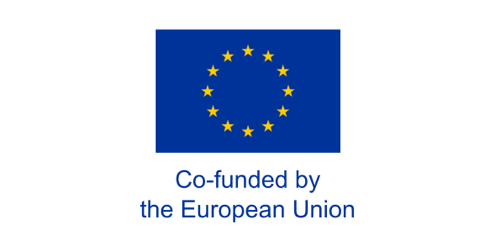 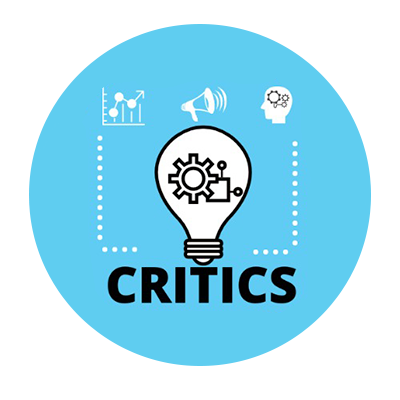 Debate/Pensamento Crítico
Cinco falácias lógicas frequentemente usadas em debates políticos e de política que devem ser evitadas:
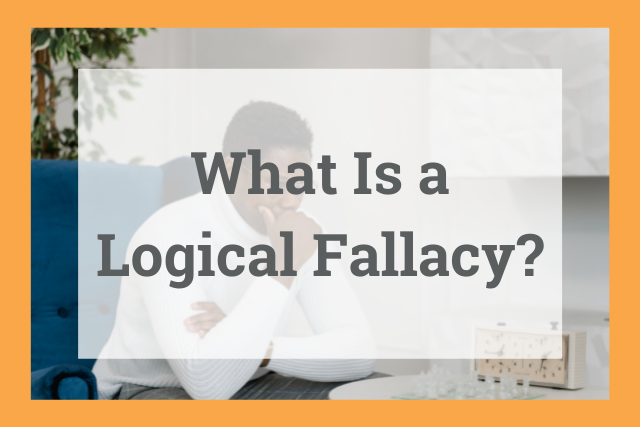 O que é uma Falácia Lógica?
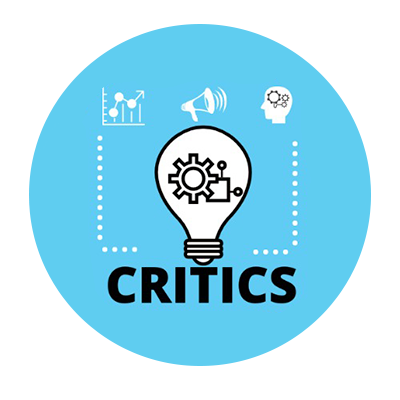 Debate/Pensamento Crítico
(1) Falácia do Arenque Vermelho
Também conhecida como: desvio de assunto, cortina de fumo, nublar a questão, fora de propósito e argumento Chewbacca.
Um argumento de Arenque Vermelho é aquele que muda de assunto, distraindo a audiência do assunto real para se concentrar em algo em que o orador se sente mais confortável e confiante.
(2) Falácia do Espantalho

Também conhecida no Reino Unido como "Tia Sally".

Um argumento do Espantalho é uma representação intencionalmente deturpada da posição do oponente. Isso cria um alvo fácil (e falso) para o orador derrubar.
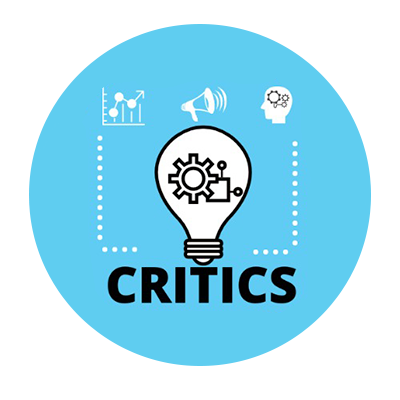 Debate/Pensamento Crítico
(3) Falácia da Encosta Escorregadia
Também conhecida como extrapolação absurda, ponta do iceberg, e o nariz do camelo debaixo da tenda.
Um argumento de Encosta Escorregadia é uma versão de Red Herring. Especificamente, é a alegação de que uma política que dá um pequeno passo numa direção levará a uma cadeia de eventos que resultará em mudanças drásticas.
(4) Falácia do círculo vicioso
Também conhecida como: pressupor o ponto inicial, ovo ou a galinha e raciocínio circular.
Numa argumentação que comete a falácia da Petição de Princípio, a conclusão é assumida numa das premissas do argumento, e essa premissa não é suportada por evidências independentes. Frequentemente chamada de raciocínio circular, começa e termina no mesmo lugar.
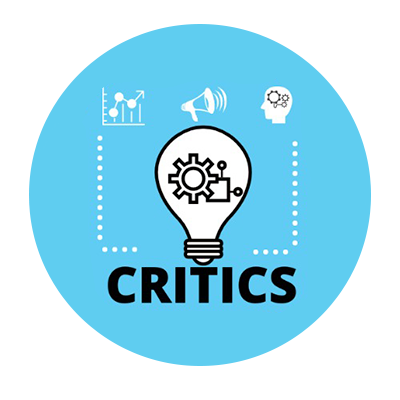 Debate/Pensamento Crítico
(5) Falácia da causa única
Da expressão latina "post hoc, ergo propter hoc", que significa "depois disso, logo por causa disso". Também conhecida como falsa causa.
Essa falácia ocorre quando um argumento é feito usando um raciocínio ilógico. Post hoc é uma falácia em que se raciocina que, como um evento ocorreu antes de outro, o primeiro evento causou o outro. Isso nem sempre é verdadeiro.
Escolha a falácia correta! QUIZ!!
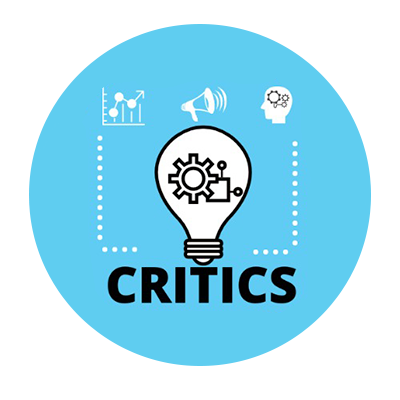 Debate/Pensamento Crítico
Um pensador crítico é capaz de:
· Fazer perguntas e problemas vitais, formulando-os de forma clara e precisa
· Recolher e avaliar informações vitais, usando ideias abstratas para interpretá-las de forma eficaz
· Desenvolver conclusões bem fundamentadas e testadas
· Ser aberto a pontos de vista alternativos
· Reconhecer e avaliar pressupostos, implicações e consequências adequadas
· Comunicar-se eficazmente com os outros
· Evitar falácias do pensamento crítico - pensar profundamente analisando a situação.
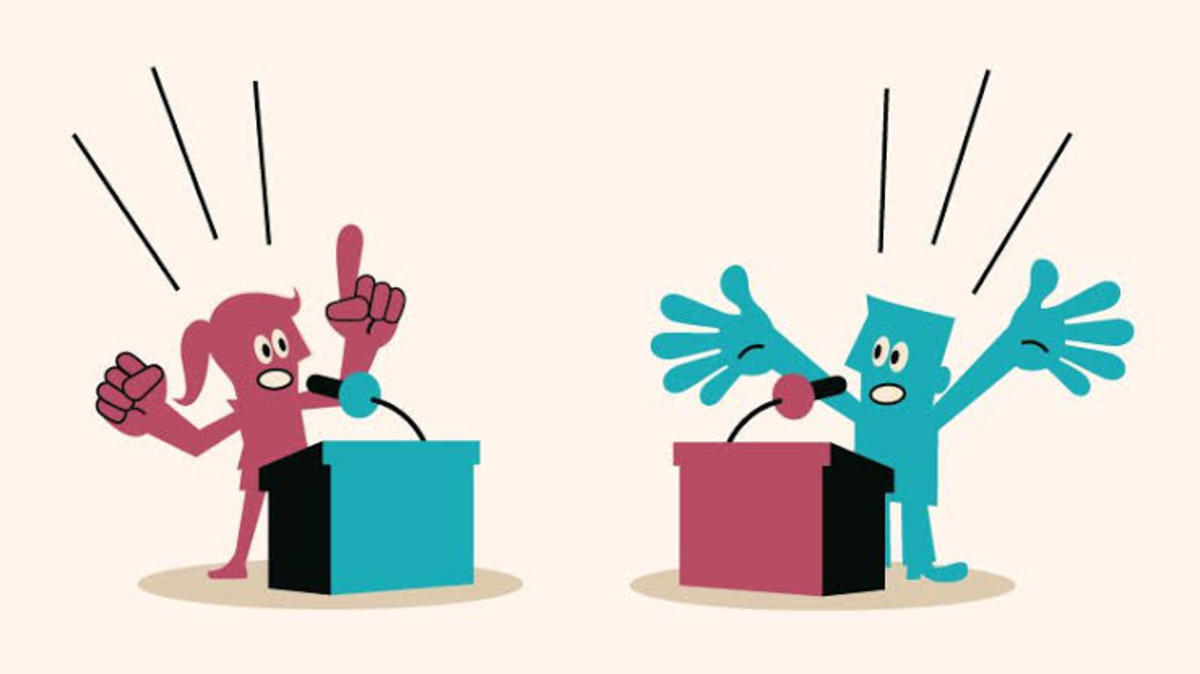 Thank You